Мастер-класс 

педагога дополнительного образования
Руководителя клуба любителей песни 

«Музыка души»

Валеевой Ю.Л.
Тема мастер-класса:

Творческая интерпретация
           музыкального репертуара
                                   клуба любителей песни
                                                         «Музыка души».
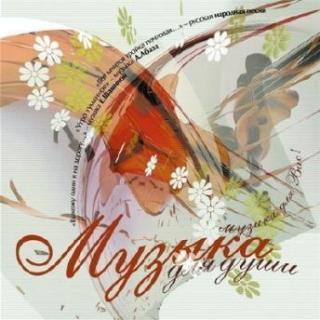 Интерпретация в искусстве — 
   индивидуальная трактовка исполнителем исполняемого произведения.
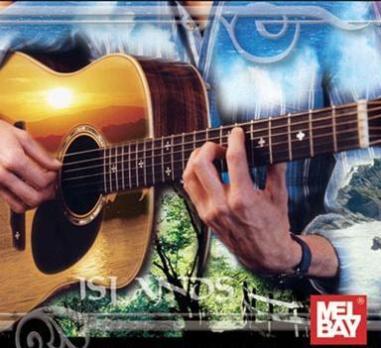 Этапы работы над песней.
 коллективное прослушивание песни
 вокальная и инструментальная работа
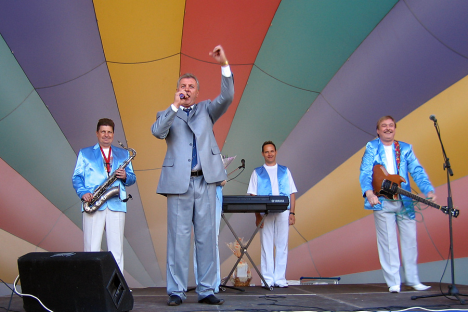 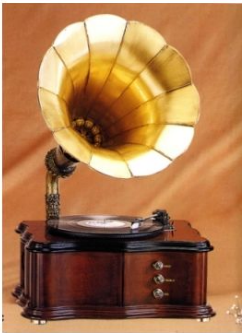 Аранжировка 

   (от фр. приводить в порядок, устраивать) —  это украшение музыки, благодаря аранжировке песня может приобрести яркие краски и получить новую жизнь.
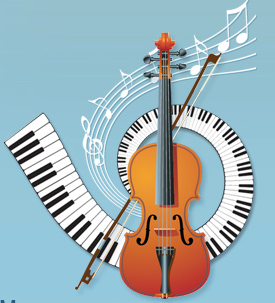 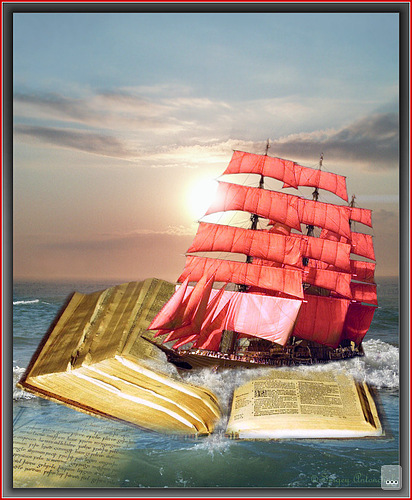 Повторы

«Алые паруса»
Эффект «Эхо» 

«Фрагмент»
Олег Митяев
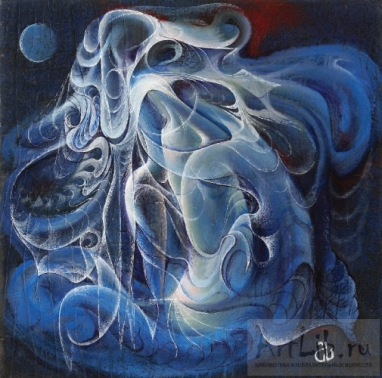 Подголоски
 Вокализ – пение без слов 

«Холода»
Стихи  В. Павлинова
Музыка  А. Васина
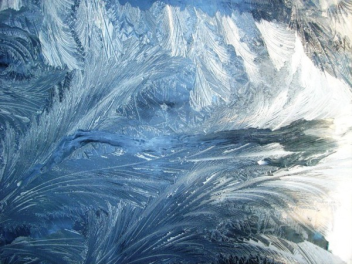 Средства музыкальной выразительности – 

   это те средства выразительности, благодаря которым исполнитель может передавать свои чувства и образы через звук, через игру на инструменте.
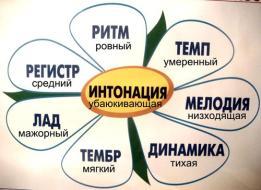 Темп
   (от итальянского tempo – «время») –
   это степень скорости исполнения и характер движения музыкального произведения.
Речитатив – певучий, выразительный  разговор.
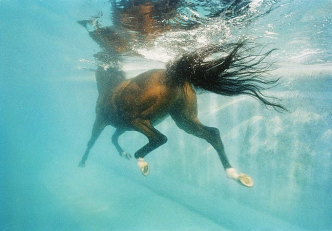 «Лошади в океане»
музыка  Виктора Берковского,
слова Бориса Слуцкого
Динамические оттенки – 
(от греческого dinamikos –  «силовой»)
в музыке это все, что касается силы (громкости) музыкального звучания.
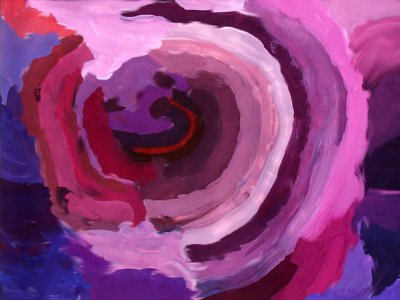 Ритм –
   это чередование коротких и длинных звуков.


 «На далекой Амазонке»
музыка В.Берковского 
и М.Синельникова,
слова Р.Киплинга, 
перевод С.Маршака
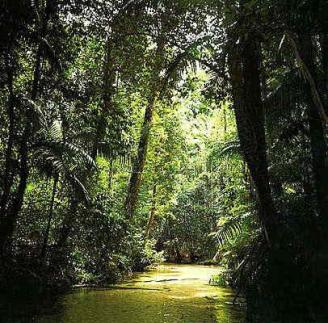 Тембр – 
    окраска звучания инструмента.
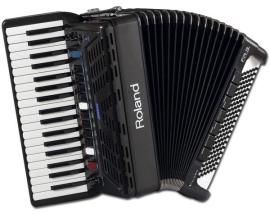 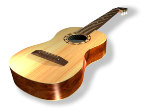 Аккомпанемент – 
   это часть музыкальной ткани, которая,      сопровождает, поддерживает, дополняет голос или солирующий инструмент.

«А хочешь, я выучусь шить»
Вероника Долина
исполняет Денисова Алина
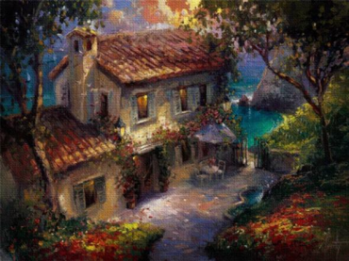 Сольные партии
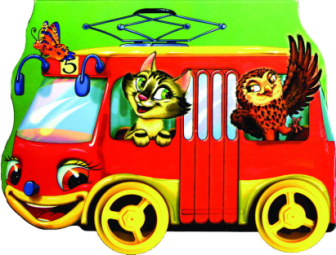 «Трамвайчик»

Юрий Харченко
Транспонирование -  
   перенесение всего сочинения или его части на другую (по отношению к базовой) высоту.
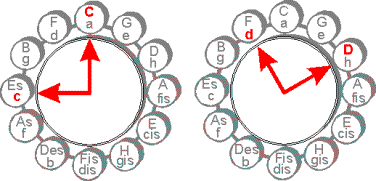 Модуляция - 
переход из одной тональности в другую. 



«Друг»
Владимир Высоцкий
исполняет Ильин Сергей
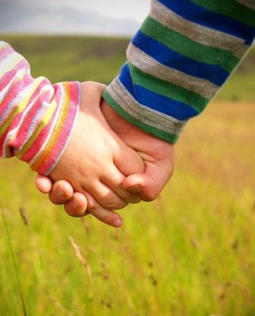 Вступление, проигрыш и заключение



 «Осенний вальс»
 Леонид Семаков
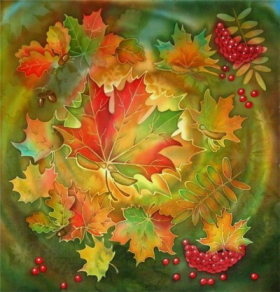